Projekt: “AutoCell”
© Christopher Hardt & Philippe Nix
Teamvorstellung
Christopher Hardt


Philippe Nix
Abiturienten, angehende Studenten
19 und 20 (=39?!) Jahre alt
Simulation
Zellulärer Automaten
Die Idee
Zelluläre Automaten werden benutzt, um reale Systeme zu modellieren und simulieren, die aus Zellen zusammengesetzt sind und deren Zustandsänderungen von den Zuständen der sie umgebenden Zellen abhängen. …
 
Um das Verhalten zellulärer Automaten experimentell erkunden zu können, benötigt man eine Software, die es erlaubt, solche Automaten flexibel vorgeben und simulieren zu können. 
 
Die von uns zu entwickelnde Software soll flexibel einsetzbar sein (d.h. eine Vielzahl an Modellen zulassen) und möglichst einfach zu bedienen sein (d.h. ohne spezielle Detailkenntnisse).
Features
Simulation von “Zellulären Automaten”
Zustandsänderung der Zellen nach bestimmten Regeln

Import von Datensätzen zur Erzeugung eines individuellen Automaten
Größe, Zustandsarten- und Anzahl sowie Regeln vom Benutzer festlegbar

Intuitive Bearbeitung der Modelle
Festlegung der obigen Parameter in der GUI

Grafische Ansicht des Simulators
Innovatives Design, festlegbare Geschwindigkeit der Simulation
Ziele von AutoCell
Simulation realitätsnaher Modelle
Epidemie, Autobahnstau, chemische Verbindungen
Analyse der Auswirkung unterschiedlicher Ausgangszustände
Identifikation wiederkehrender oder konstanter Muster
Erstellung von Langzeitstatistiken zur Übertragung auf reale Probleme (s.o.)
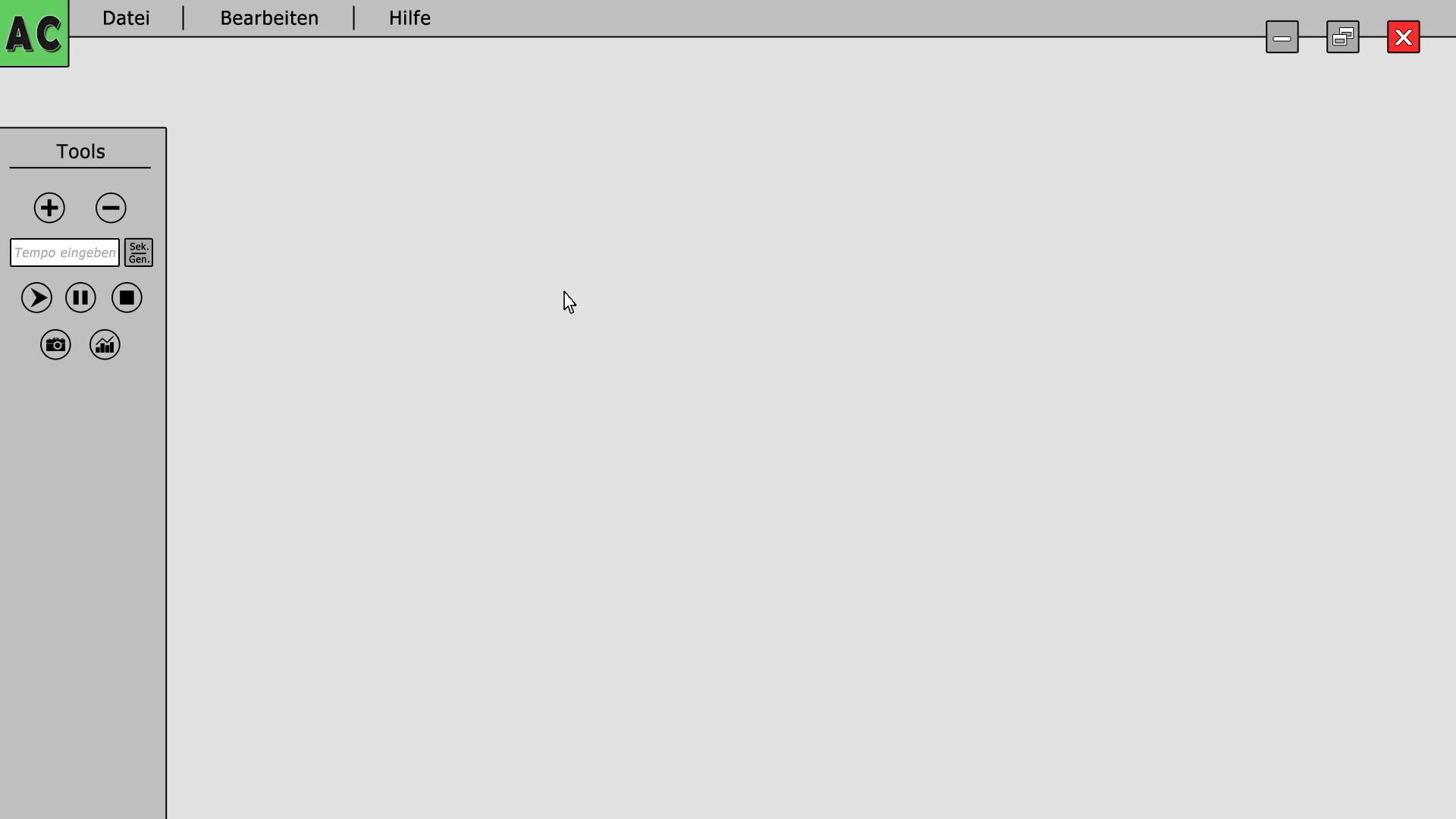 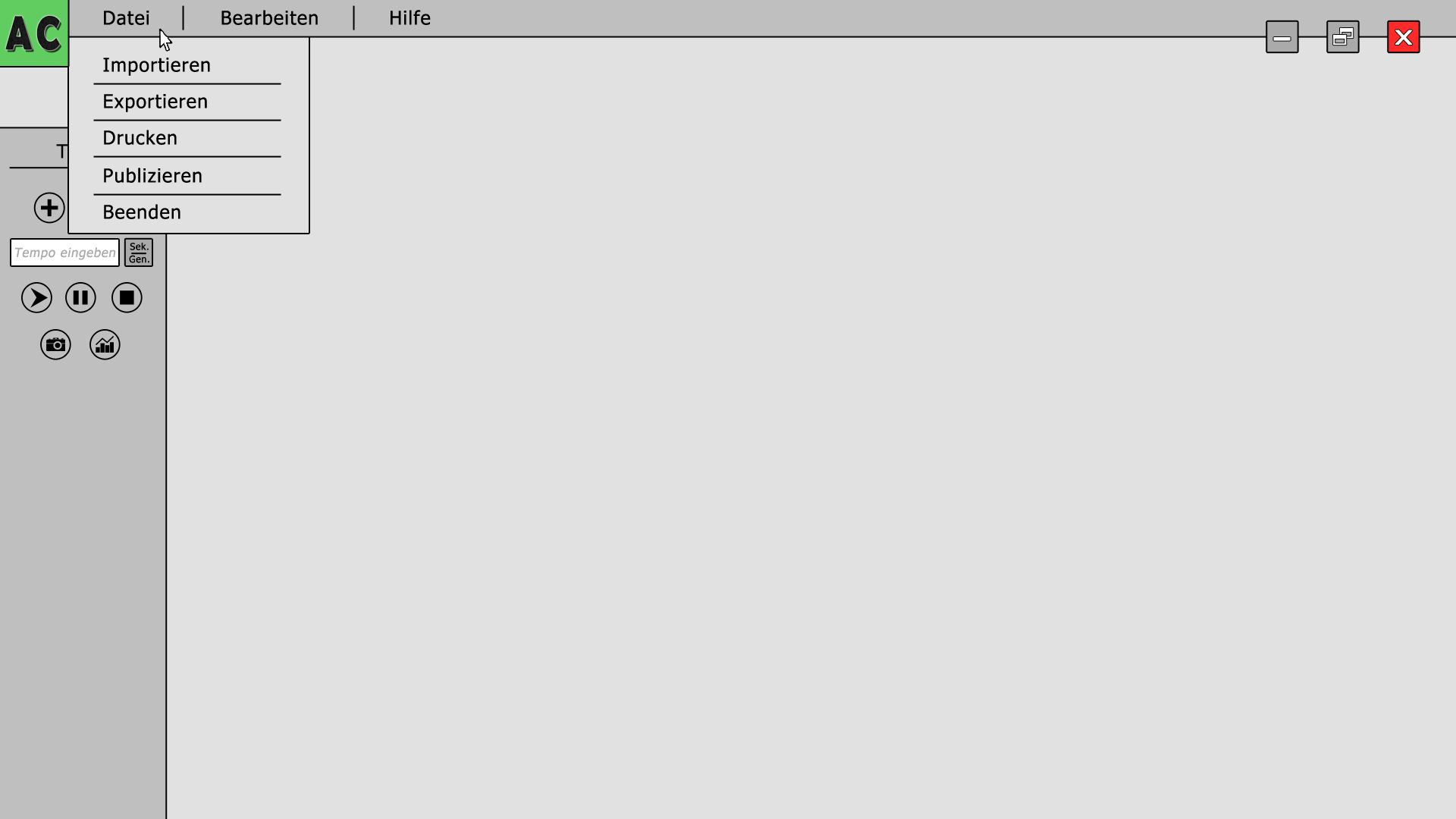 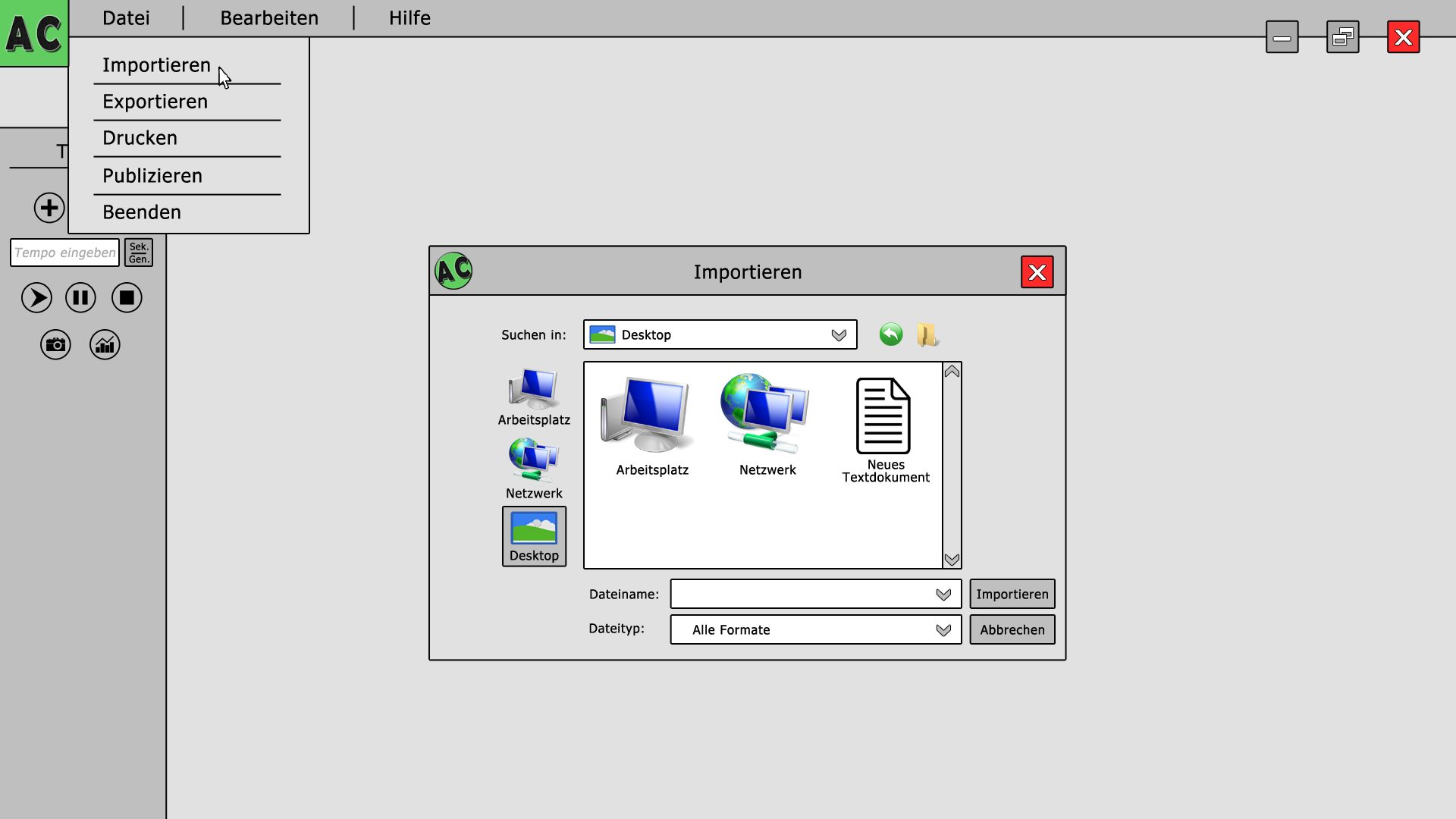 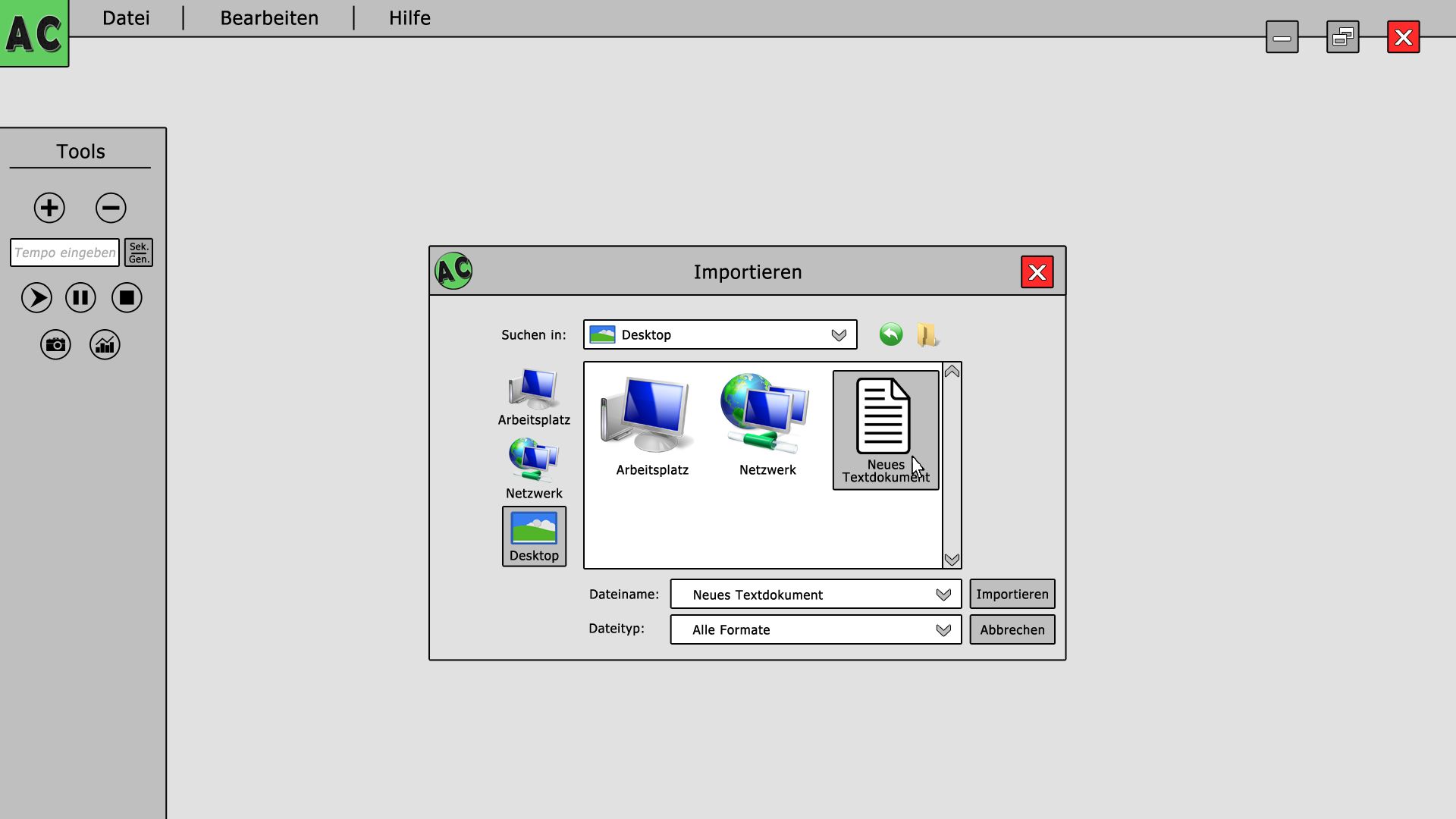 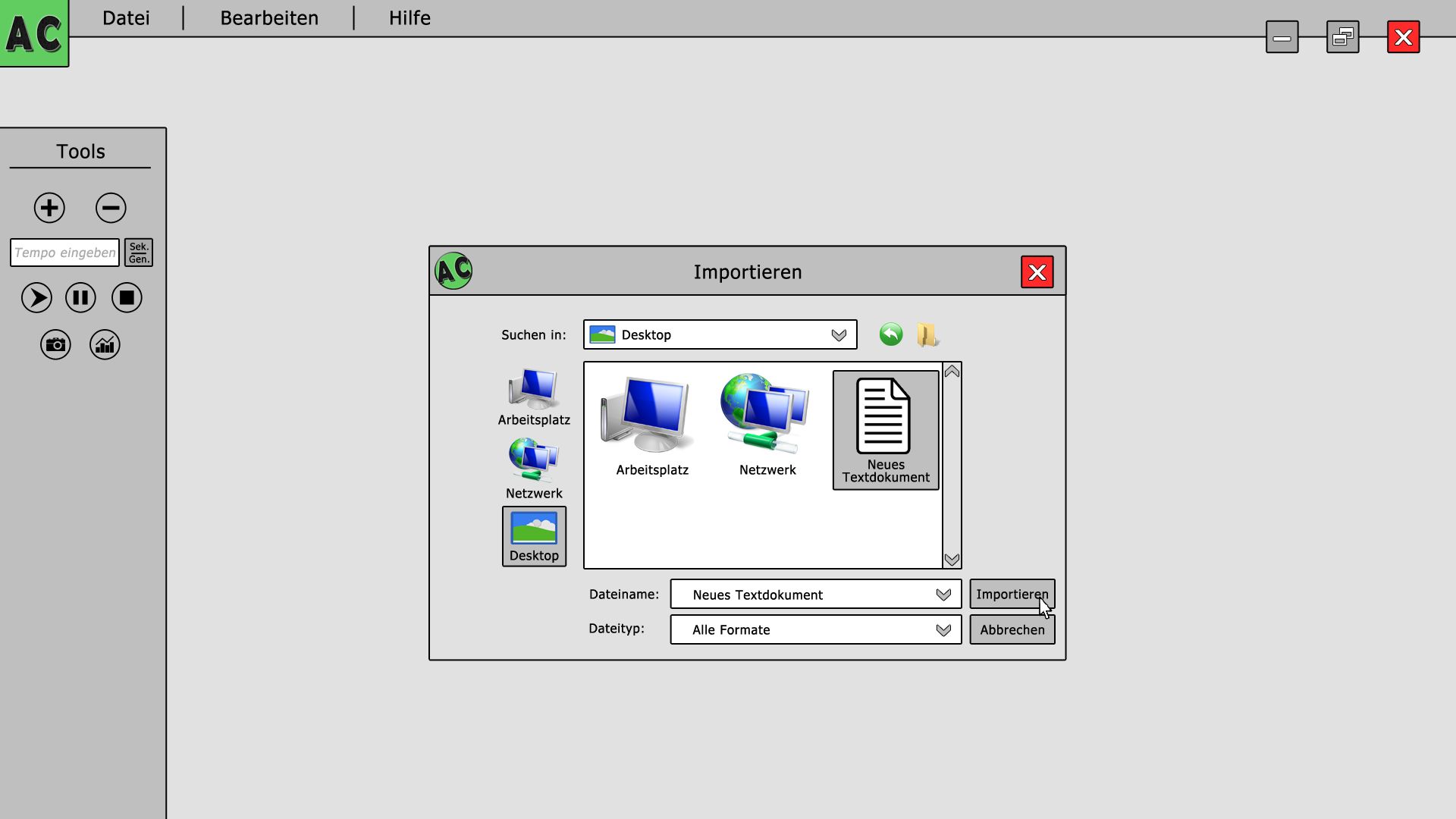 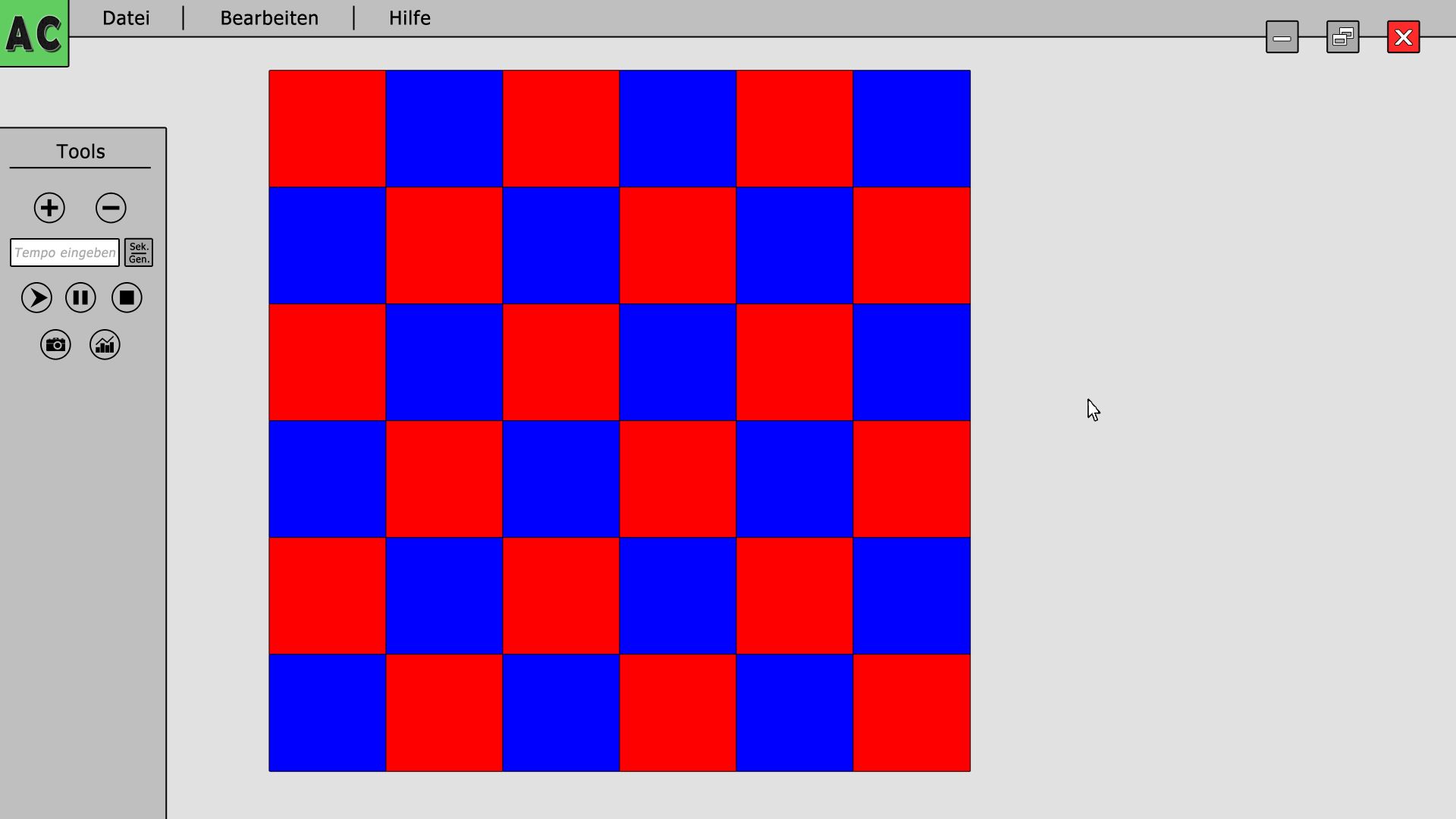 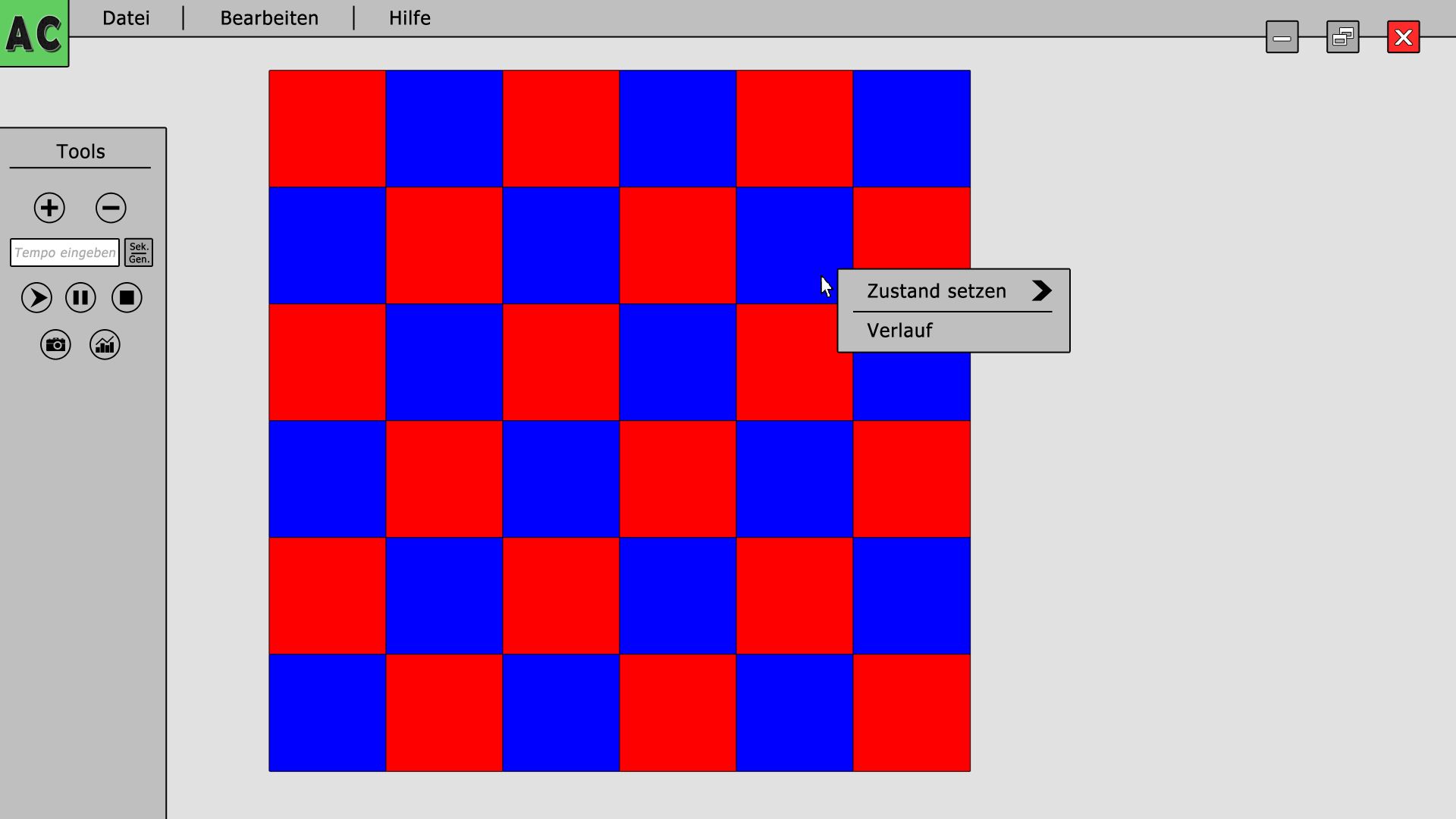 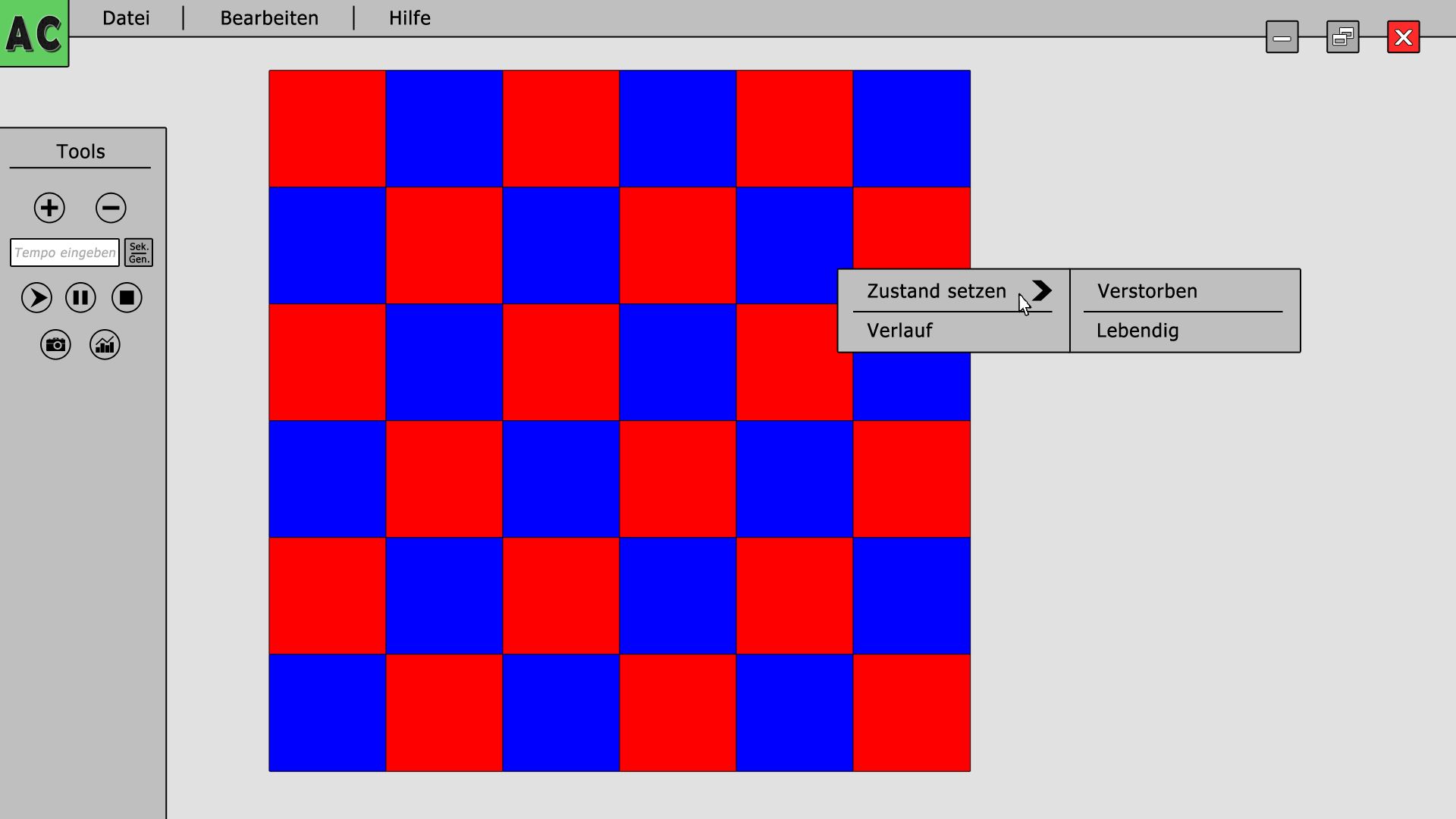 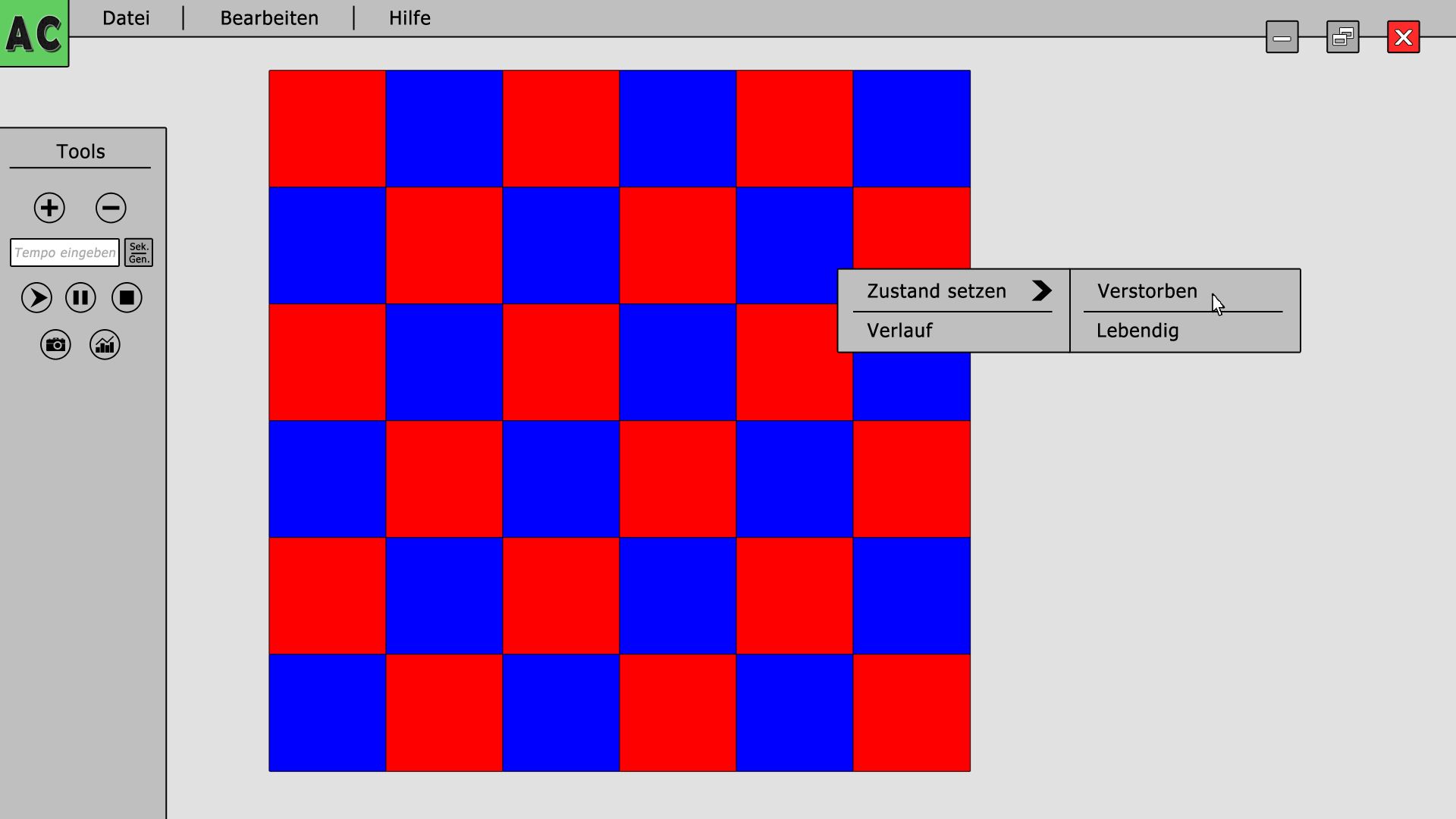 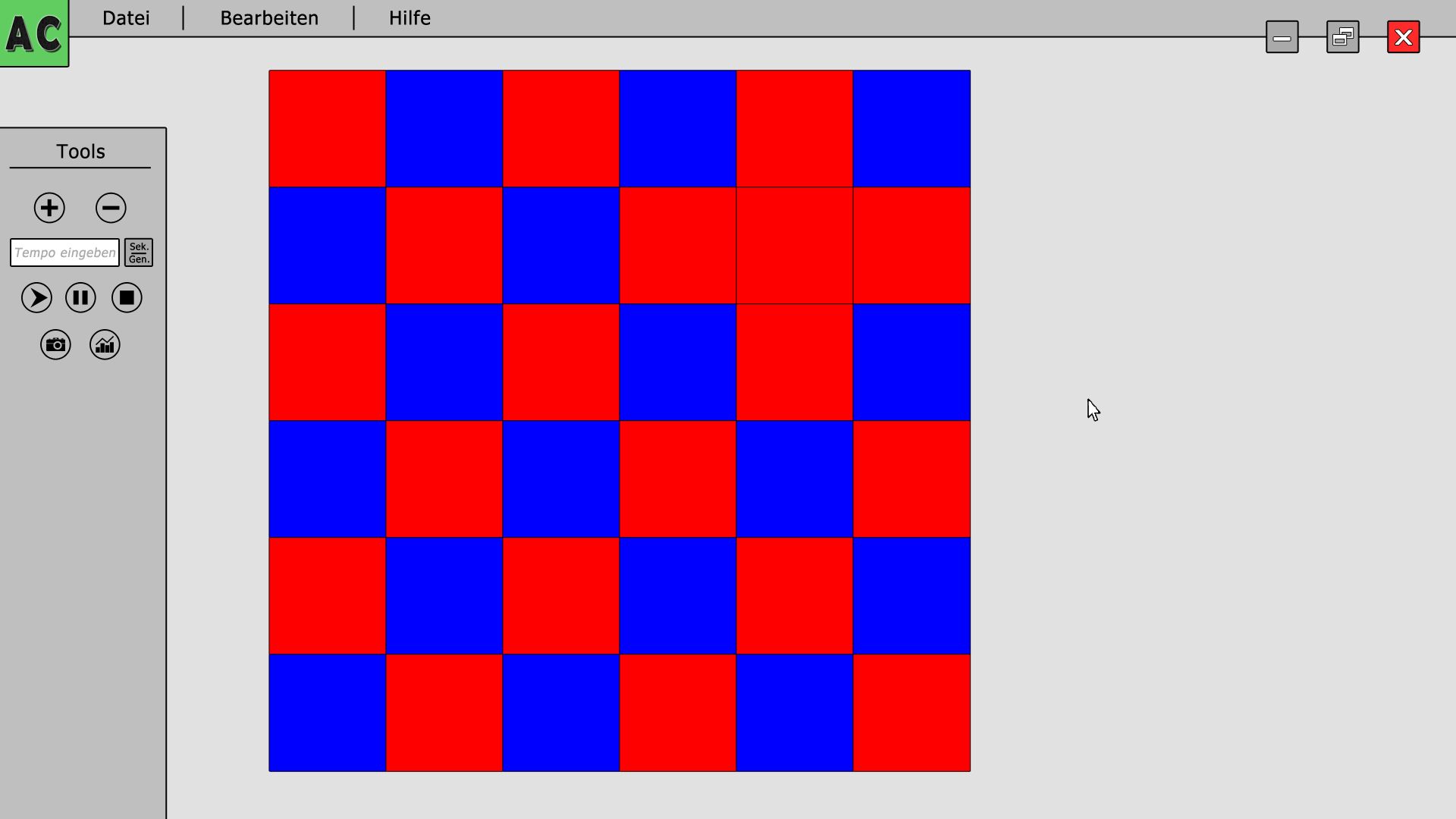 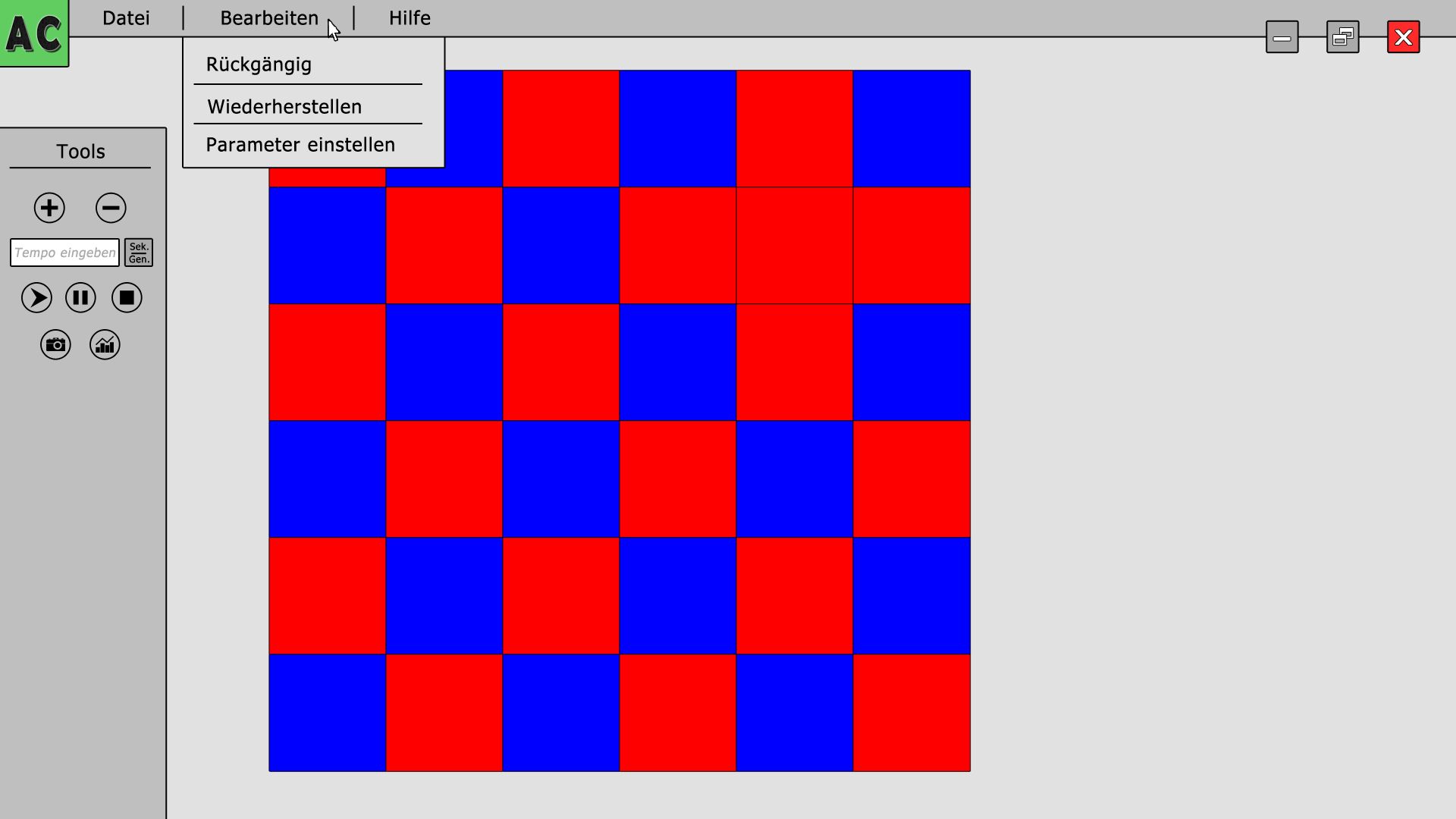 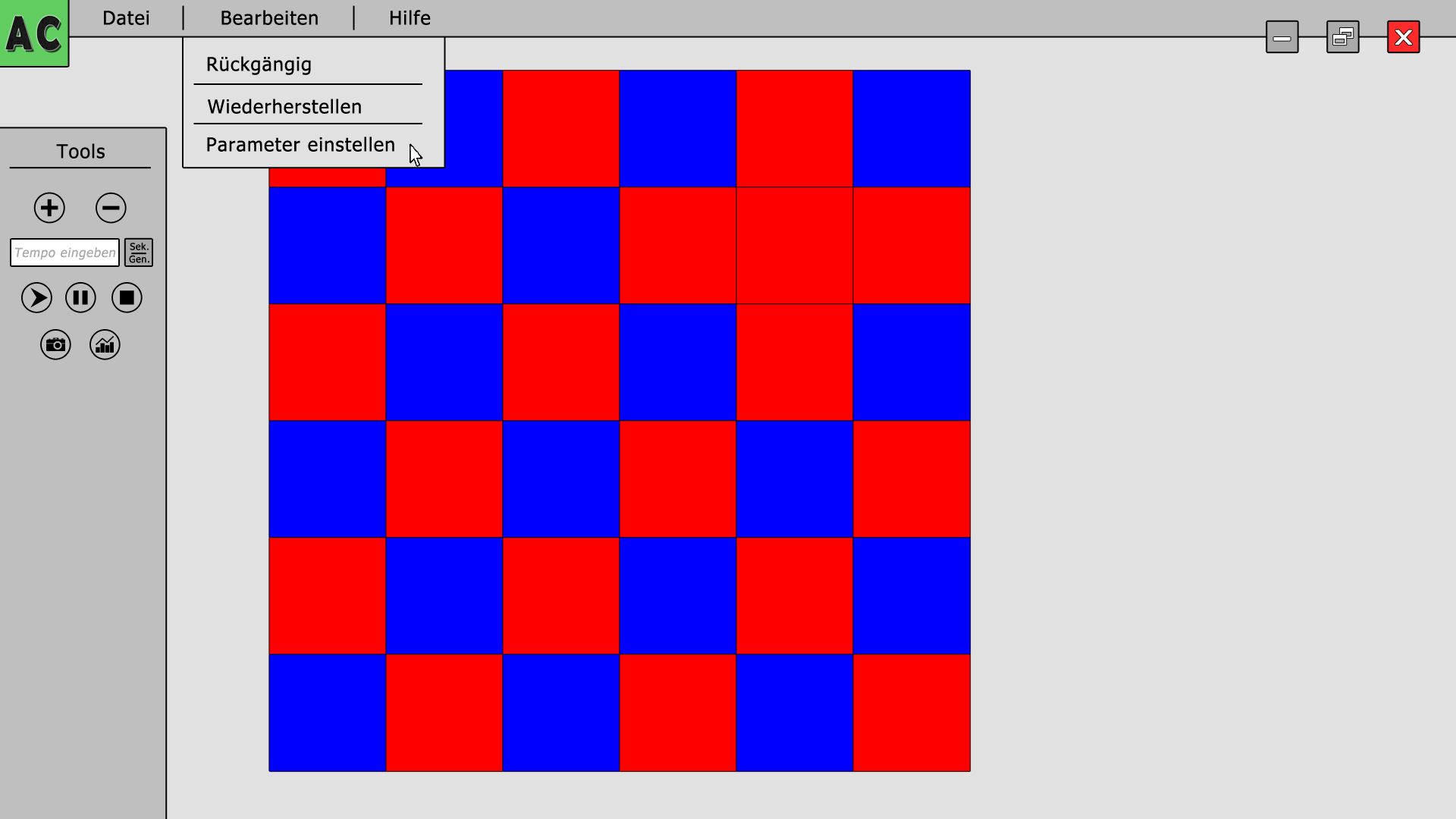 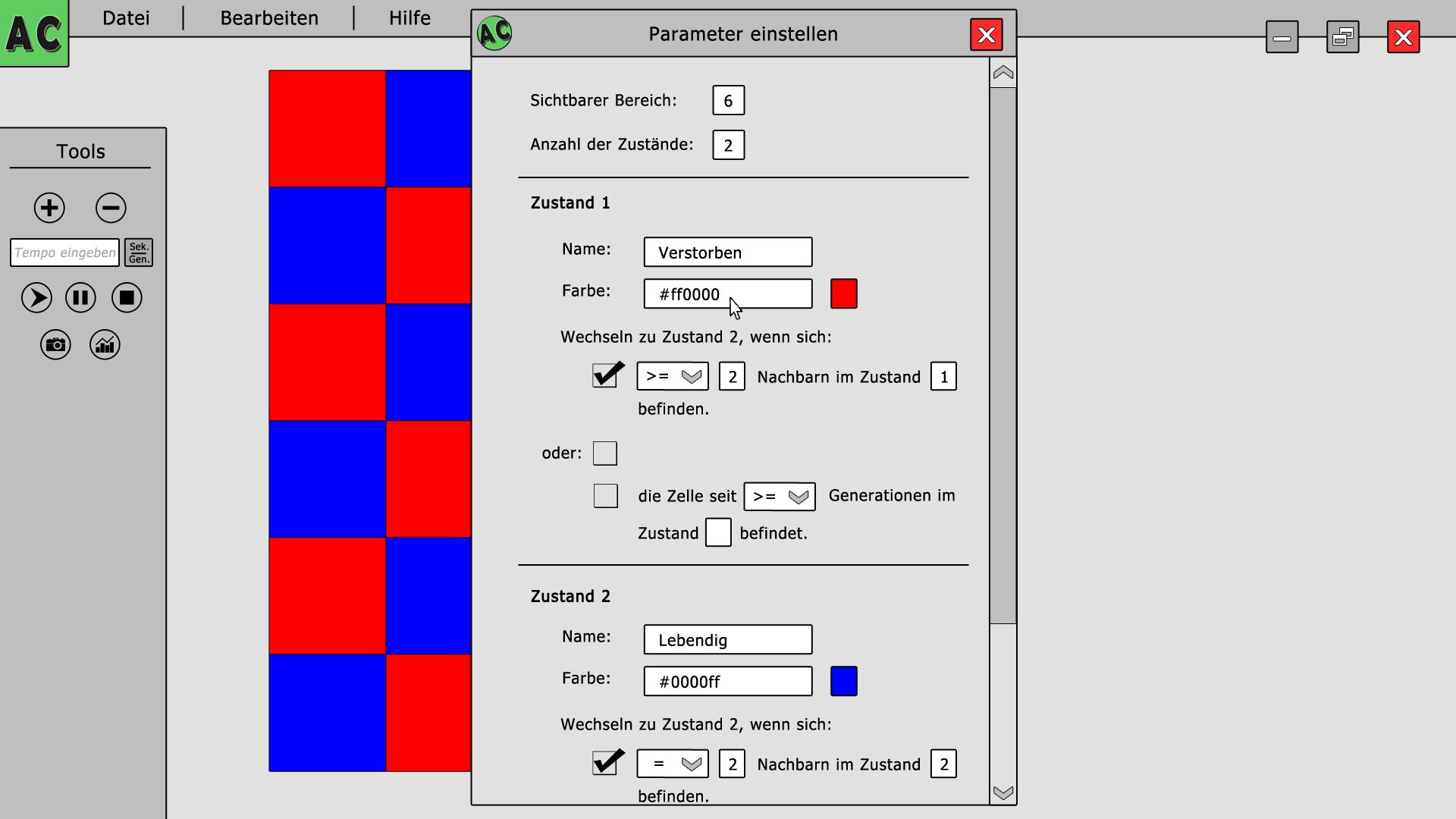 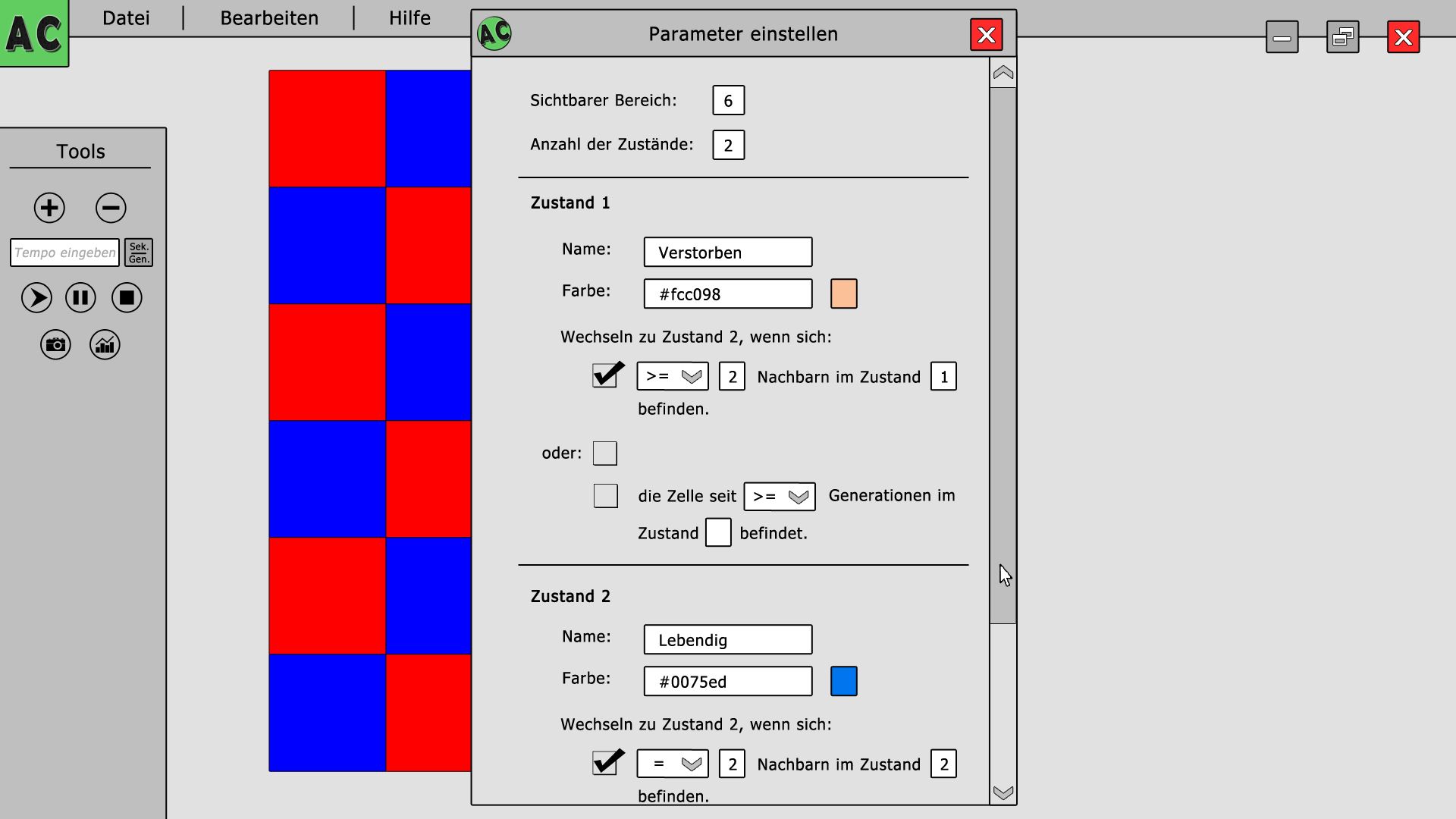 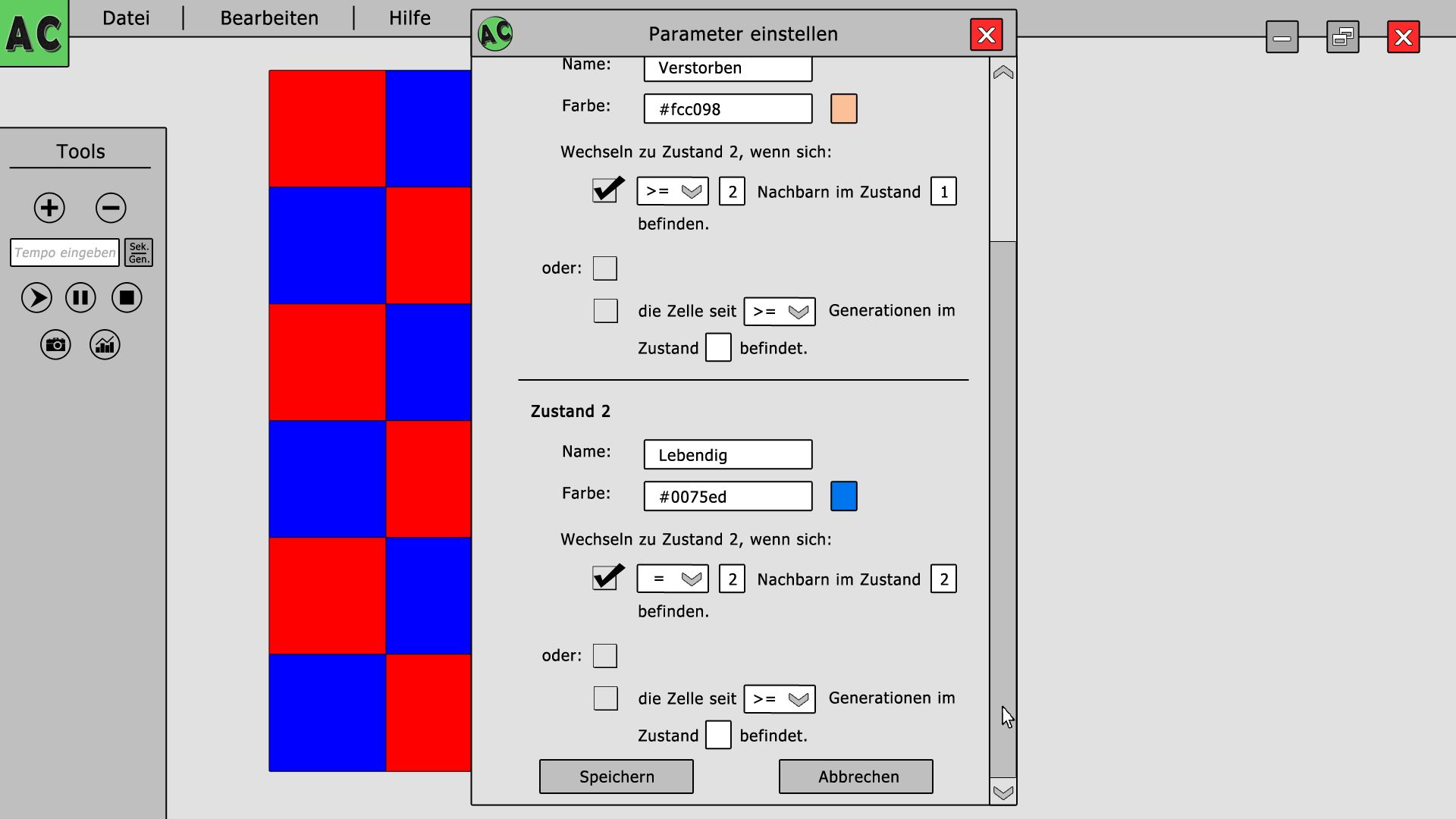 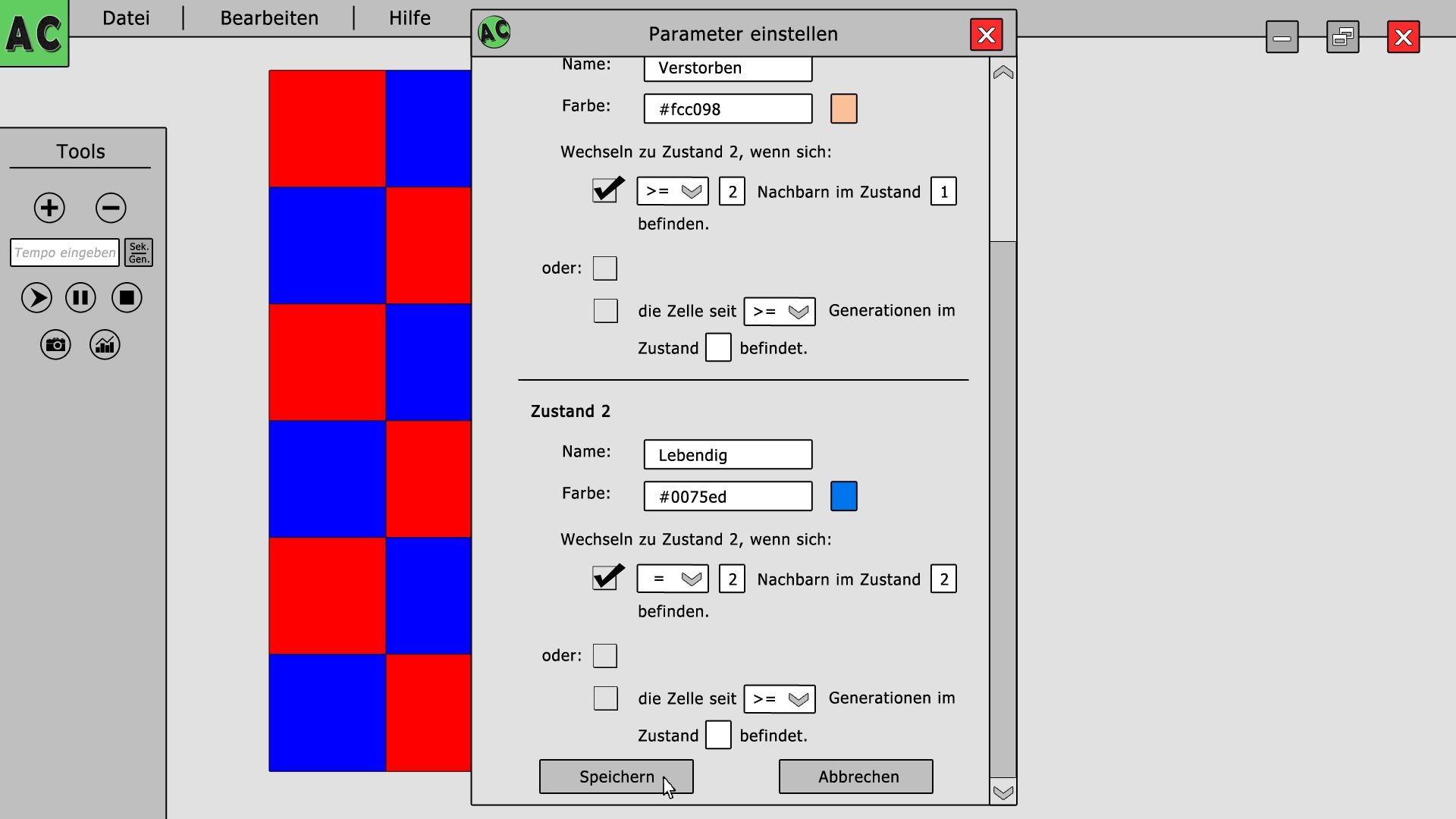 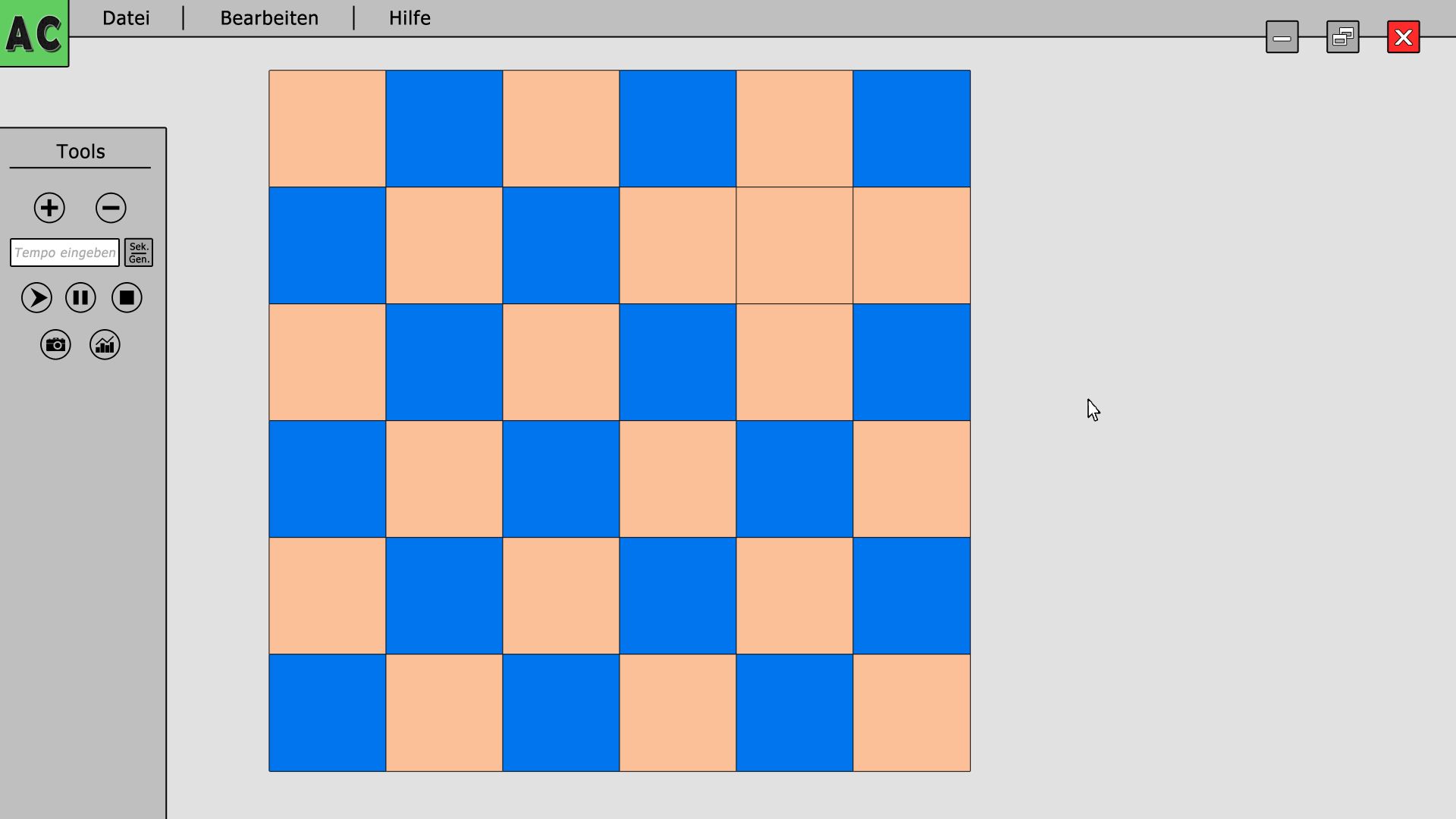 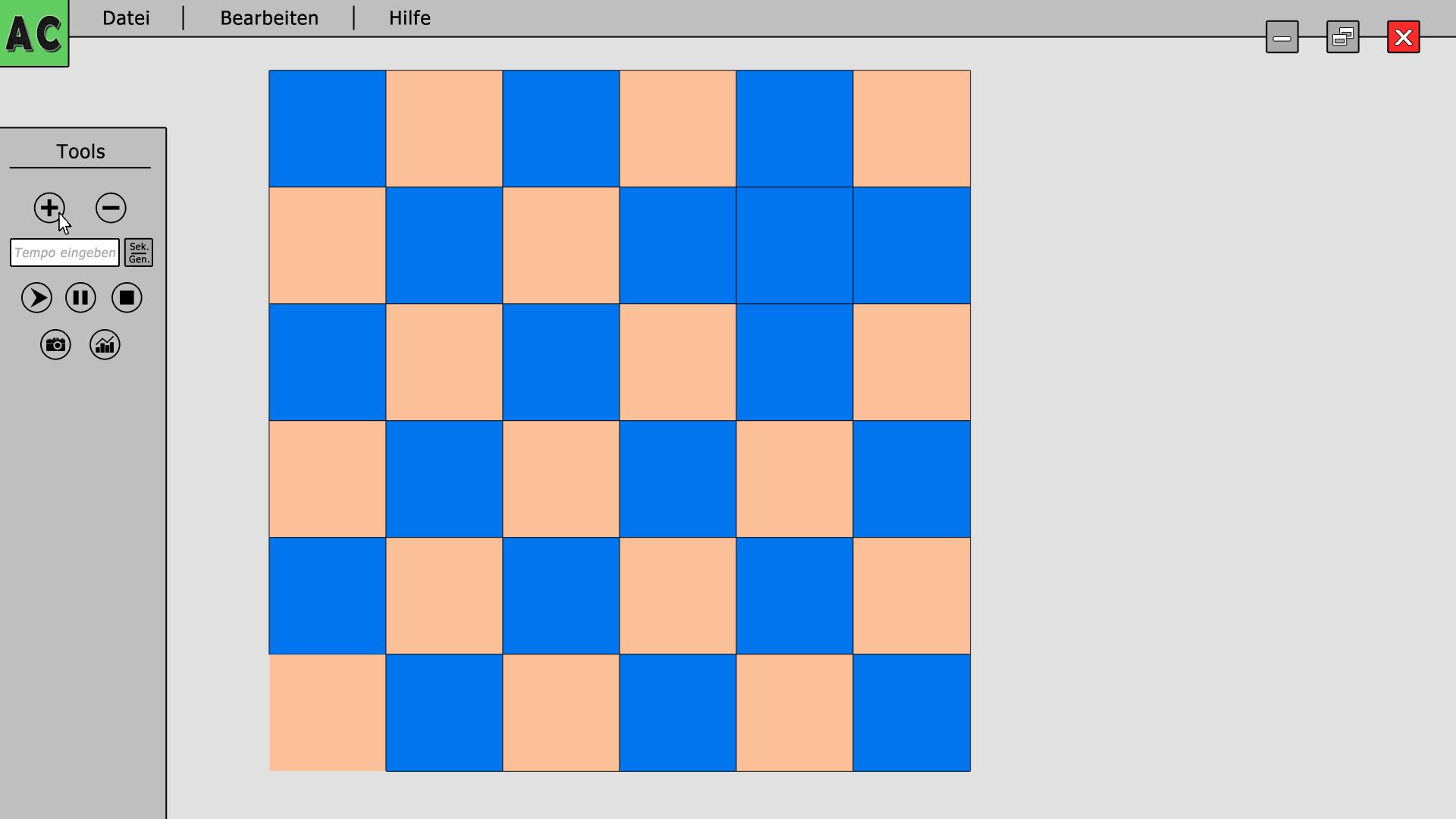 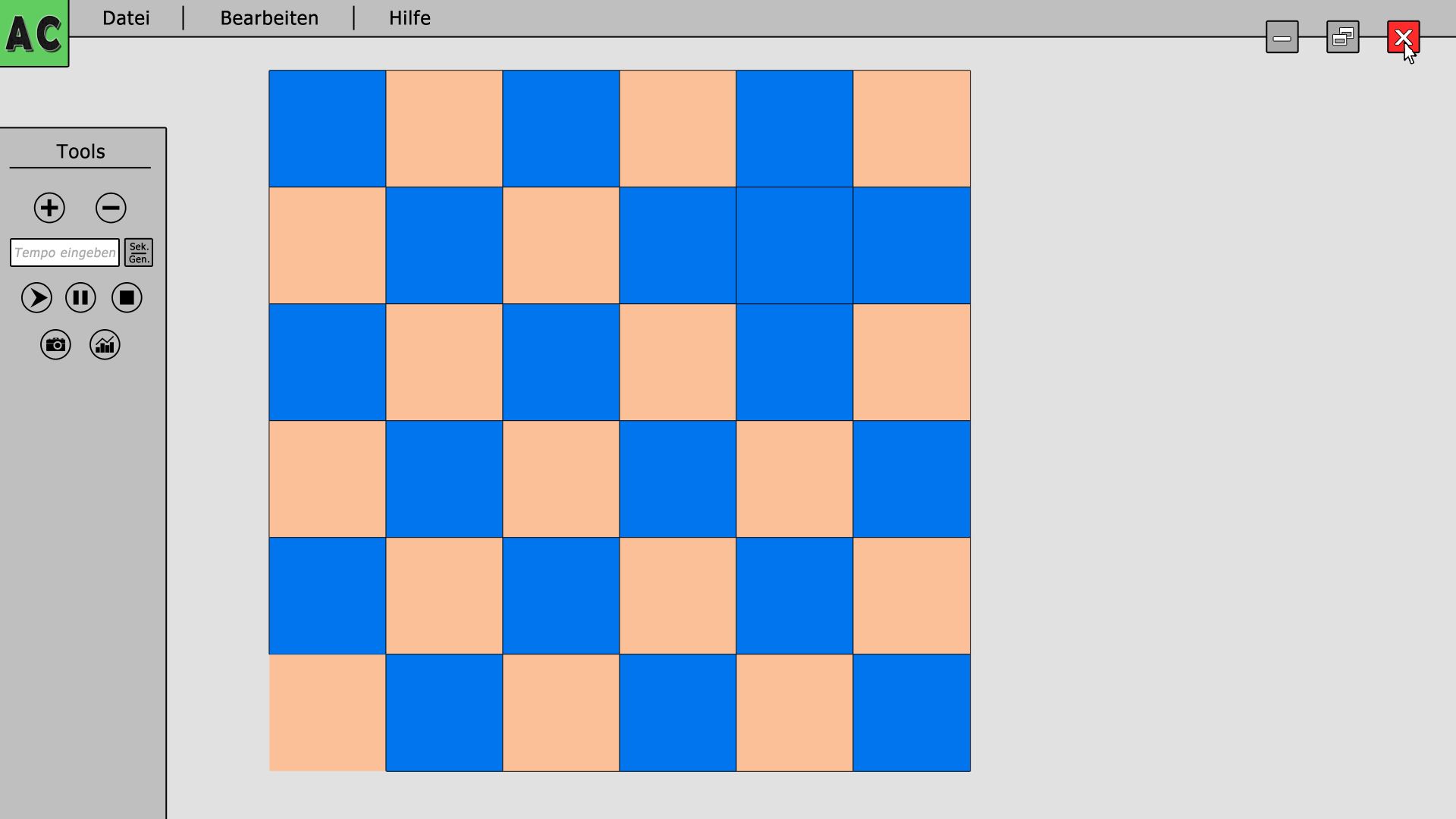 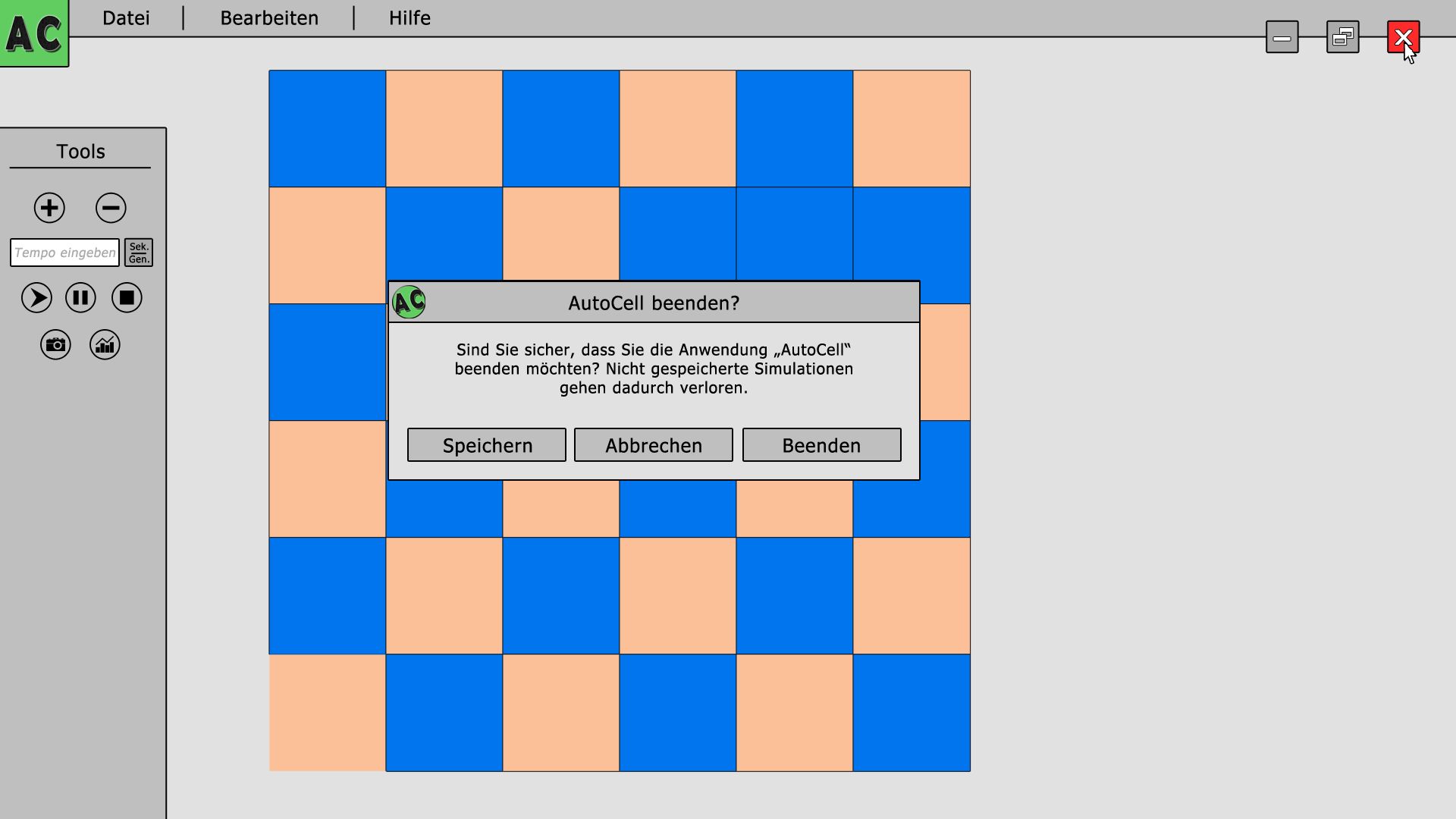 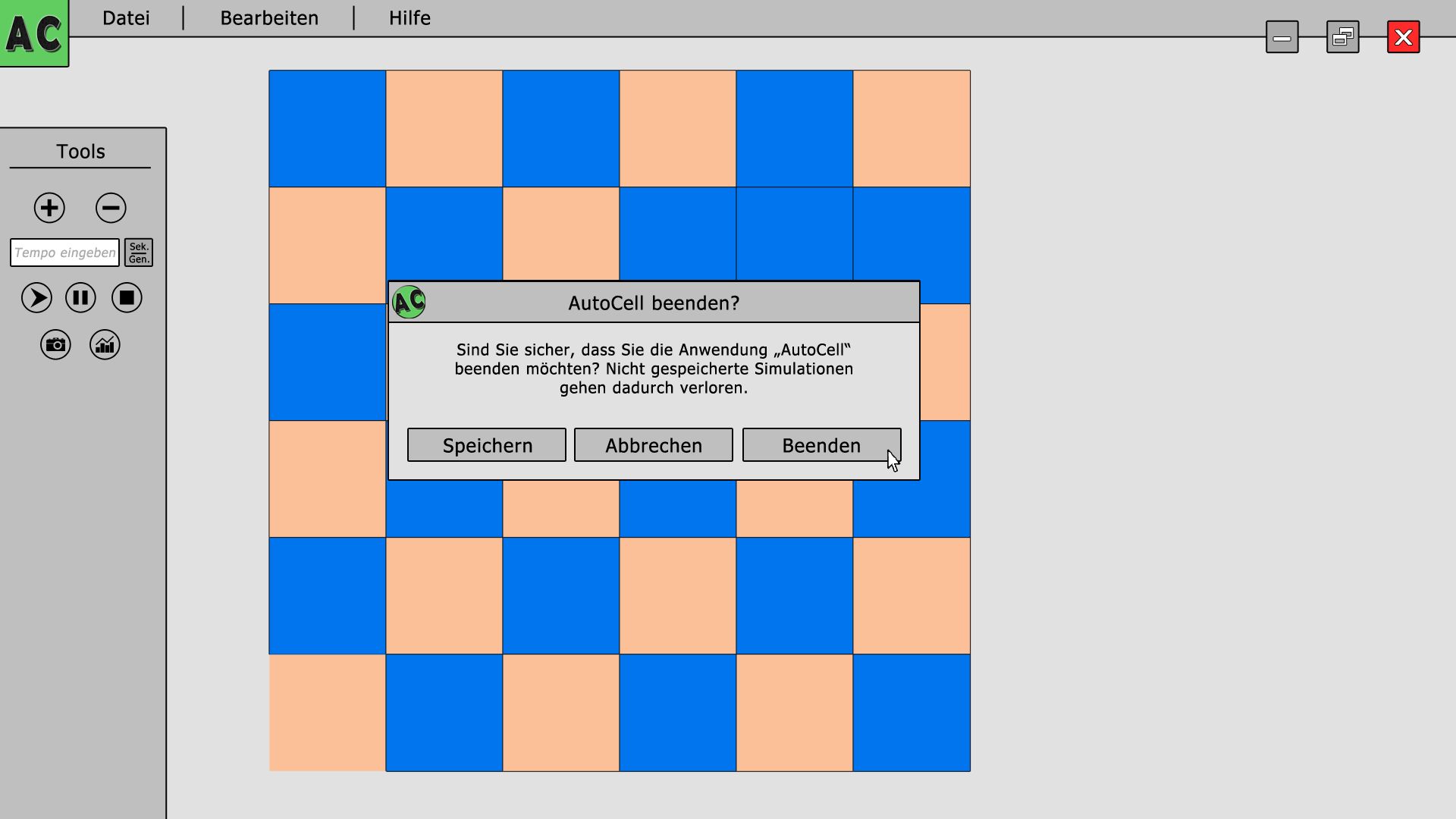